Acids and Bases
Unit III
Brainstorm: Acids and Bases

Think
Pair
Share
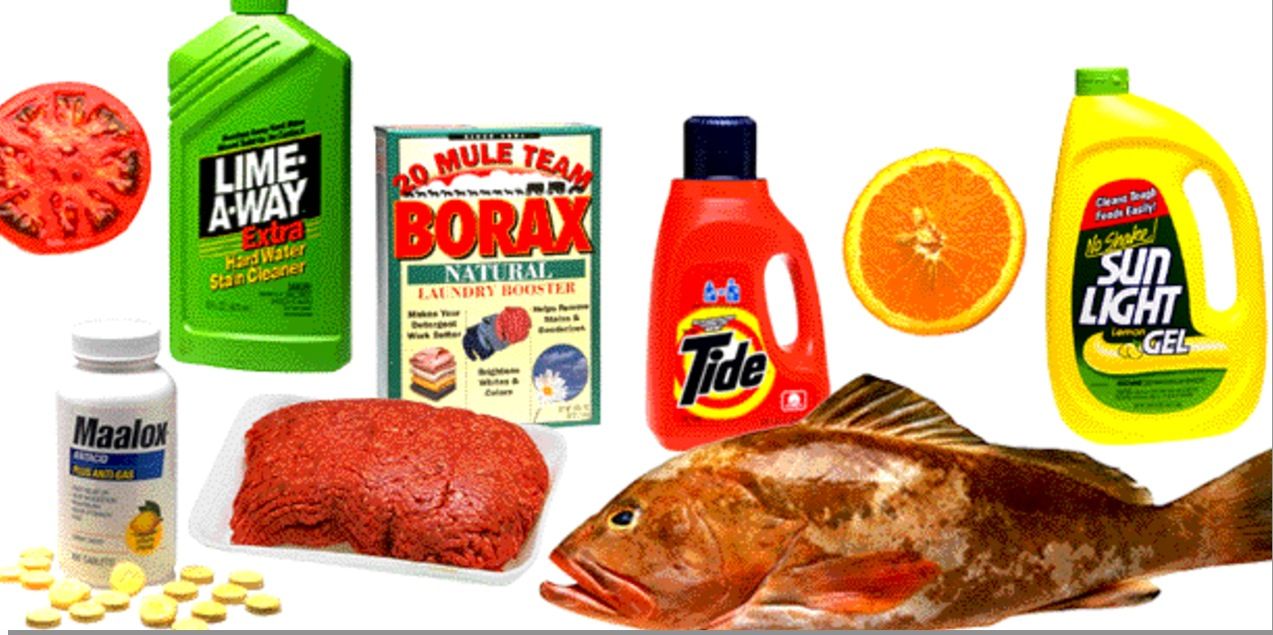 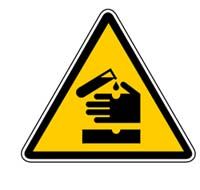 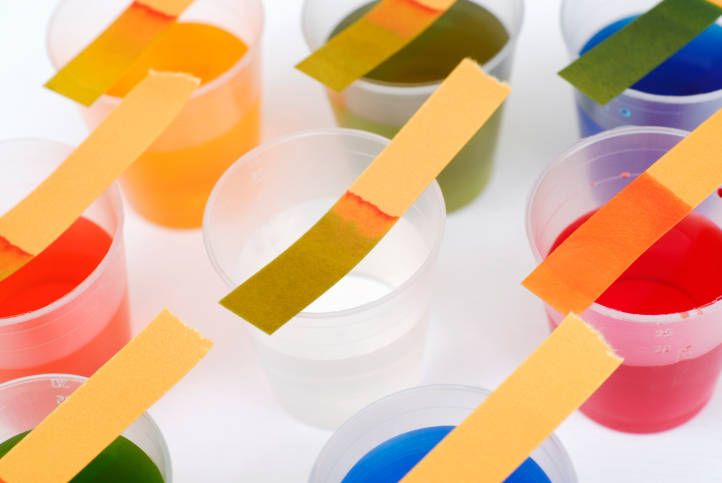 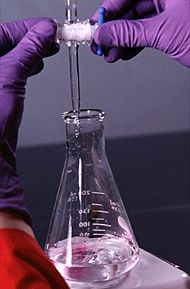 With your group decide whether you agree or disagree with each of the following statements:
BEFORE
AFTER
All acids with the same concentration are the same strength
All bases have “OH” in their chemical formula
The pH scale is a logarithmic scale
Sort the following vocabulary words into groups:
Arrhenius theory			Caustic
Titration				Sour taste
Logarithms				Kw
Strong base				Corrosive
Electrolyte				Dissociation
Conjugate acid-base pair		Bitter taste
Levelling effect			Proton
Ka					Weak acid
pH					Hydrogen ion
Ionization				Strong acid
Hydrolysis				Bronsted-Lowry theory
Indicators				Amphiprotic
Weak base				Kb
pOH					Slippery
Buffers